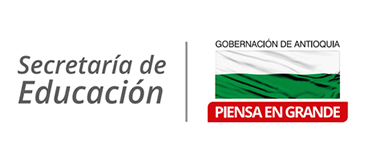 Gobernador de Antioquia
Doctor LUIS PÉREZ GUTIÉRREZ

Secretario de Educación
Doctor NESTOR DAVID RESTREPO BONNETT
Subsecretario Administrativo
Doctor JUAN EUGENIO MAYA LEMMA

Seguridad Social y Prestaciones Económicas del Magisterio
Doctora CECILIA SUAREZ GARCIA
NORMAS PARA RECORDAR
Ley 91 del 29 de diciembre de 1989
Decreto 1775 del 3 de agosto de 1990
Ley 60 del 12 de agosto de 1993
Decreto 196 del 25 de enero de 1995
Ley 344 del 27 de diciembre de 1996
Ley 715 del 21 de diciembre de 2001
Ley 812 del 26 del junio de 2003
Decreto 3752 del 22 de diciembre de 2003
Ley 797 del 29 de enero de 2003
Ley 962 del 8 de julio de 2005
Decreto 2831 del 16 de agosto de 2005
Ley 1071 del 31 de julio de 2006
Ley 1151 del 24 de julio de 2007
Ley 1075 del 26 de mayo de 2015
El Fondo Nacional de Prestaciones Sociales del Magisterio

    Fue creado por la Ley 91 del 29 de diciembre de 1989, como una cuenta especial de la Nación, con independencia patrimonial, contable y estadística, sin personería jurídica, cuyos recursos serán manejados por una entidad fiduciaria estatal o de economía mixta, en la cual el Estado tenga más del 90 % del capital.
Objetivos
. Efectuar el pago de las prestaciones sociales al personal afiliado.
. Garantizar la prestación de los servicios médico asistenciales.
Prestaciones de Ley 91 de 1989
Pensiones
. Docentes Nacionales, 20 años de servicio y 55 de edad.
. Docentes Nacionalizados, 20 años de servicio y 50 de edad.
Decreto 196 de 1995 y Decreto 2370 de 1997.

Docentes Territoriales
Docentes Departamentales, 20 años de servicio y 55 de edad.
Docentes Municipales, de acuerdo al régimen certificado por la entidad.

Se liquidan con el 75% del promedio devengado en el último año
Pensión de Retiro por Vejez
. Docente que cumple 65 años de edad sin contar con el tiempo de servicio necesario para gozar de la pensión de jubilación.
20% último sueldo devengado
2% por cada año
Pensión de Invalidez
. Docente que por cualquier causa no provocada intencionalmente, ni por culpa grave o violación injustificada y grave de los reglamentos de previsión, ha perdido un porcentaje no inferior al 75 % de su capacidad para continuar ocupándose en la labor que constituye su actividad habitual o profesional.
Pérdida de capacidad laboral

Si es del 75 % la pensión equivale al 50% del ultimo salario. 

Si es Mayor del 75% y menor o igual 95% la pensión equivale al 75% del ultimo salario.

Si es Mayor del 95% la pensión equivale al 100% del ultimo salario
La Calificación de la Incapacidad
. Será efectuada por la entidad médica asistencial contratada en cada región por el Fondo Nacional de Prestaciones Sociales del Magisterio.
Pensión por Aportes
. El Docente que acredite en cualquier tiempo veinte (20) años o más de cotizaciones o aportes continuos o discontinuos en el Instituto de Seguros Sociales (I. S.S.) y en una o varias entidades de previsión social del sector público.
(Edad 55 años o más sí es mujer y 60 o más sí es hombre)
Pensión por Cuotas Partes
. El Docente que acredite en cualquier tiempo veinte (20) años o más de servicio continuos o discontinuos en varias entidades de previsión social del sector público.
Reliquidación de Pensión
. El Docente pensionado en servicio activo que se retira definitivamente del servicio
Cesantías Definitivas
. Docentes Nacionales, saldo FNA + reporte de cada año desde 1990 a la fecha del retiro.
. Docentes Nacionalizados, último salario X días laborados  / 360.
Cesantías Definitivas por Fallecimiento
. Cuando fallece un docente pueden solicitar los siguientes beneficiarios:
. El cónyuge y los hijos (cualquier edad)  Si no existen cónyuge ni hijos:
. Los padres
Los hermanos menores de 18 años que dependían económicamente del causante.

Si los hermanos son mayores deben establecer Sucesión.
Cesantías Parciales
. Son reconocidas para solucionar la necesidad básica de vivienda de los educadores y de su núcleo familiar, asi: 
a . Adquisición de vivienda o compra de lote.b . Liberación de gravamen hipotecario.C . Reparación o ampliación.d . Construcción sobre lote.
. Y para Estudio.
Intereses a las Cesantías
Para los docentes que se vinculen a partir del 1 de enero de 1990, y para los docentes Nacionales vinculados con anterioridad a dicha fecha , pero con respecto a las cesantías generadas a partir del 1 de enero de 1990 y para los Deptales Recursos Propios vinculados a partir del 1 de enero de 1997.
Interés anual sobre el saldo de estas cesantías existentes al 31 de diciembre de cada año (DTF).
Accidente de Trabajo
. Se entiende por Accidente de Trabajo todo suceso imprevisto y repentino que sobrevenga por causa o en ocasión del trabajo y produzca al docente una lesión orgánica o perturbación funcional permanente o pasajera, siempre que no halla sido provocado deliberadamente o por culpa grave de la víctima, calificado por autoridad competente.
La indemnización se realizara proporcional al daño sufrido, liquidada con base en el ultimo salario, no será inferior a un mes ni superior a 23 meses.

Esta se establecerá de acuerdo a la tabla de evaluación establecida en el art. 209 del Código Sustantivo del Trabajo.
Auxilio Funerario por fallecimiento de pensionado
. Se pagará los gastos funerarios ocasionados, en una cuantía que no será inferior a cinco (5) veces el salario mínimo legal mensual vigente, ni superior a diez (10) veces del referido salario.
Seguro por Muerte
. En caso de fallecimiento de un docente oficial en servicio activo, sus beneficiarios tienen derecho a percibir el equivalente a 12 mensualidades del último salario mensual devengado, si se produce como consecuencia de un accidente de trabajo o enfermedad profesional, el valor del seguro será equivalente a 24 mensualidades del último salario mensual devengado por el fallecido.
Sustituciones y Pensiones Post Morten
. Fallecido un docente pensionado o con derecho a pensión de jubilación, invalidez o vejez, les asiste el derecho de sustitución pensional a las siguientes personas:
1. Cónyuge superviviente o compañero (a) permanente. 
2. Los hijos menores
3. Los hijos mayores incapacitados para trabajar por razón de invalidez o por estar adelantando estudios, que dependían económicamente del causante. 
4. Si no existiera ninguno de los anteriores, los padres o hermanos inválidos que dependían económicamente del pensionado fallecido.
Pensión Post Morten 20 años
. Al fallecimiento de un educador con 20 años de servicio al Estado, continuos o discontinuos, y sin cumplir la edad para la Pensión de Jubilación, su cónyuge o compañera permanente y sus hijos menores o inválidos, los hijos mayores si demuestran escolaridad y dependencia económica, tendrán derecho a la sustitución pensional.
Pensión Post Morten 18 años
. En caso de muerte de un docente que no haya cumplido la edad para la pensión, pero que hubiera trabajado como docente en planteles oficiales , por lo menos 18 años, continuos o discontinuos, sólo el cónyuge y sus hijos menores tendrán derecho a que se les reconozca el pago de una Pensión Post - Mortem durante 5 años. El hijo menor pierde el derecho cuando llegue a la mayoría de edad.
Prestaciones de Ley 812 de 2003 (Ley 100 de 1993, Ley 797 de 2003)
Pensión de Vejez
Los docentes que se vinculen a partir de la entrada en vigencia de la presente ley, serán afiliados al FNPSM y tendrán los derechos pensionales del régimen pensional de prima media establecido en las Leyes 100 de 1993 y 797 de 2003, con los requisitos previstos en él, con excepción de la edad de pensión de vejez que será de 57 años para hombres y mujeres.
Pensión de Invalidez – Por Riesgo Común
Se considera inválida la persona que por cualquier causa de origen no profesional, no provocada intencionalmente, hubiere perdido el 50% o más de su capacidad laboral.
Pensión de Sobreviviente
Los miembros del grupo familiar del pensionado por vejez o invalidez por riesgo común que fallezca y Los miembros del grupo familiar del afiliado al sistema que fallezca, siempre y cuando éste hubiere cotizado cincuenta semanas dentro de los tres últimos años inmediatamente anteriores al fallecimiento.
Indemnización Sustitutiva (Vejez, Invalidez y Sobreviviente)
El retiro del servicio habiendo cumplido con la edad, sin el número mínimo de semanas de cotización exigido para tener derecho a la pensión de vejez y declare su imposibilidad de seguir cotizando.
Ser inválido por riesgo común sin contar con el número de semanas cotizadas exigidas para tener derecho a la pensión de invalidez. 
Fallecer sin haber cumplido con los requisitos necesarios para que su grupo familiar adquiera el derecho a la pensión de sobrevivientes
Auxilio Funerario
La persona que compruebe haber sufragado los gastos de entierro de un afiliado o pensionado, tendrá derecho a percibir un auxilio funerario. sin que este auxilio pueda ser inferior a cinco (5) salarios mínimos legales mensuales vigentes, ni superior a diez (10) veces dicho salario
LIQUIDACIÓN PENSION
Decreto 3752 de del 22 de Diciembre de 2003, articulo 3 Ingreso Base de Cotización y liquidación de prestaciones sociales. La base de liquidación de las prestaciones sociales que se causen con posterioridad a la expedición de la Ley 812 de 2003, a cuyo pago se encuentre obligado el Fondo Nacional de Prestaciones Sociales del Magisterio no podrá ser diferente de la base de la cotización sobre la cual realiza aportes el docente.
LIQUIDACIÓN PENSION
Ley 1151 del 24 de Julio de 2007, articuloArtículo 160. Vigencia y derogatorias. La presente ley rige a partir de su publicación y deroga todas las disposiciones que le sean contrarias, en especial el inciso segundo del artículo 63 de la Ley 788 de 2002, así como las demás disposiciones vigentes sobre el monto de la contribución cafetera a que se refiere la misma ley, el parágrafo del artículo 4° de la Ley 785 de 2002, el numeral 5 del artículo 2° de la Ley 549 de 1999, el artículo 3° del Decreto 3752 de 2003 y el artículo 79 de la Ley 1110 de 2006 y el inciso 3° del artículo 78 de la Ley 1111 de 2006. Continúan vigentes los artículos 13, 14, 20, 21, 38 reemplazando la expresión “el CNSSS” por “la Comisión de Regulación en Salud”, 43, 51, 59, 61, el parágrafo del artículo 63, 64, 65 para el servicio de gas natural 69, 71, 75, 81, 82, 86, 92, 99, 103, 110, 121 y 131, de la Ley 812 de 2003.
GRACIAS
POR SU
ATENCIÓN